REACH
Year 6 Awards
 July 2020
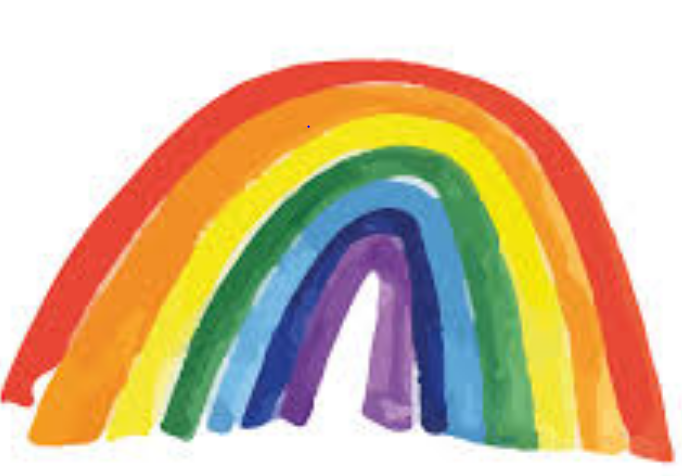 Wesley Chaplin Cup for Sports
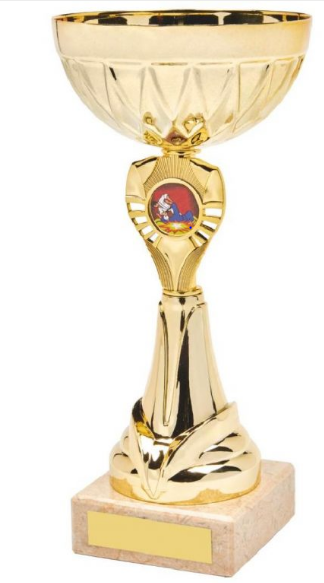 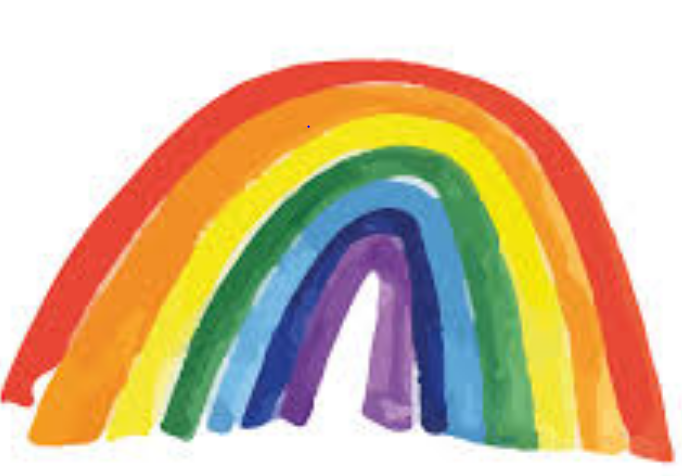 Leo Tiley
Danby Trophy for Citizenship
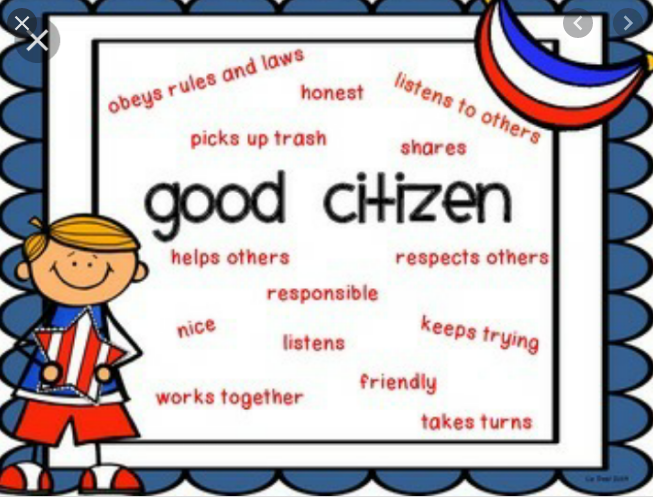 Holly Stewart
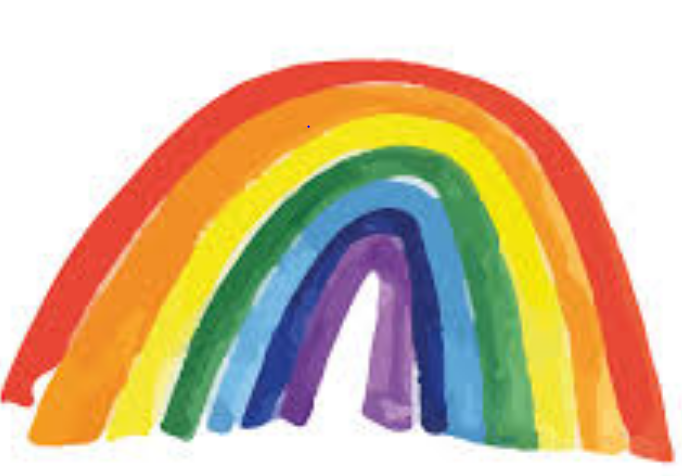 Gregory Award for Music
Matilda Williams
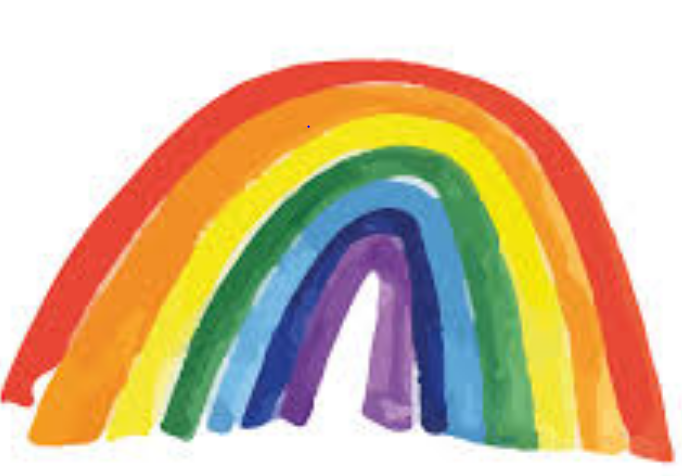 Art Award
Ruby Dickinson
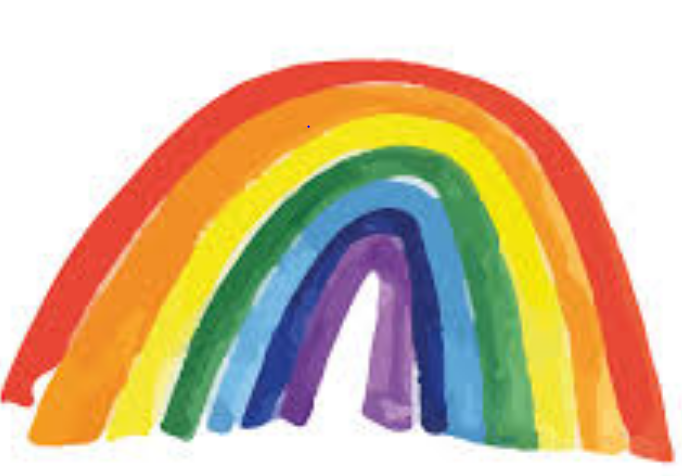 Marion Mills award for Dance
Emilia Spencer
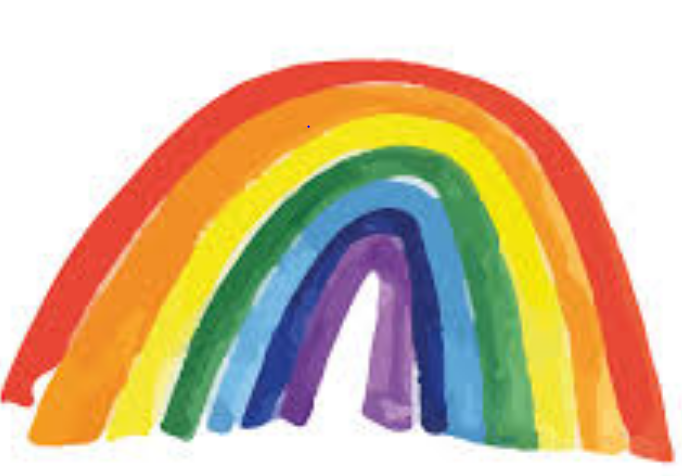 Mrs D’Arcy’s Chaplaincy Award
Lily Tarr
Reading Award
Key Stage 1

Key Stage 2
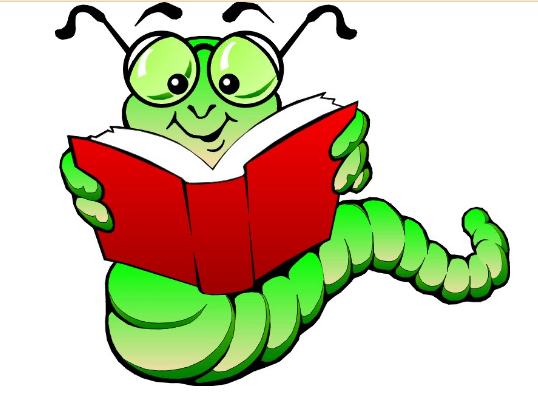 Willow Carter-Smith
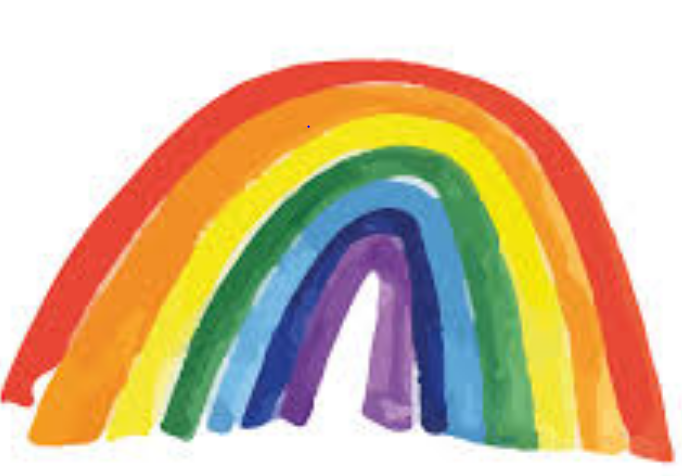 Mathematics Award
Key Stage 1

Key Stage 2
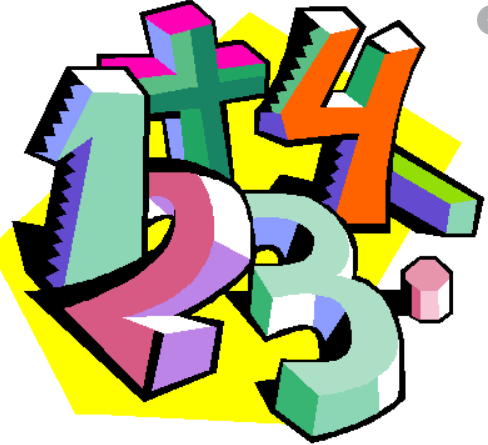 Layla Pegler-Smith
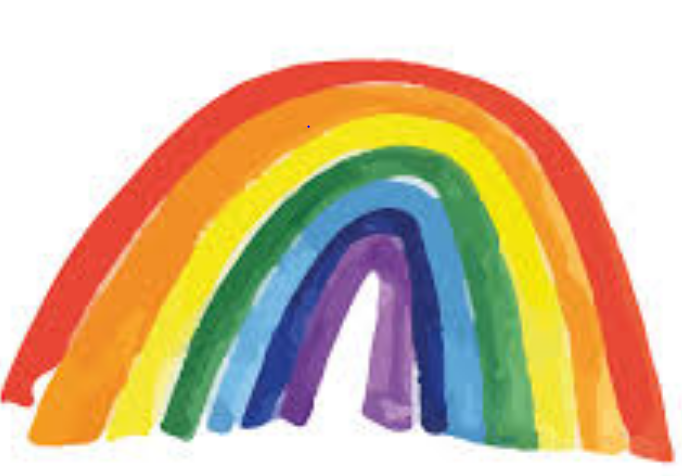 Congratulations to you all!
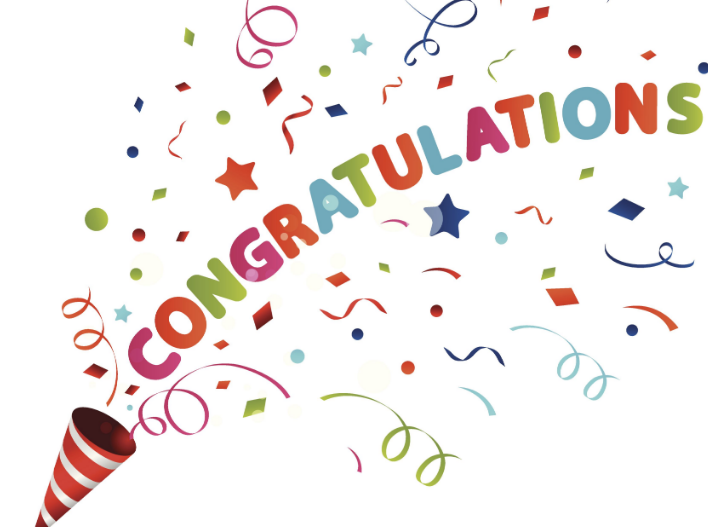 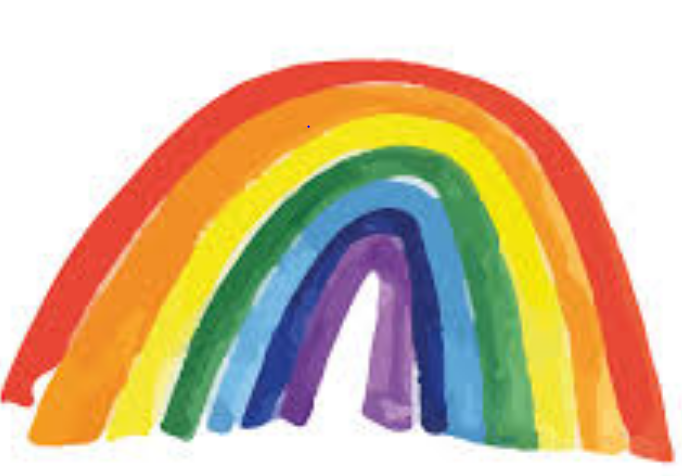